COMFORT
__________________
COMPASSION
Jonah 4:1-11
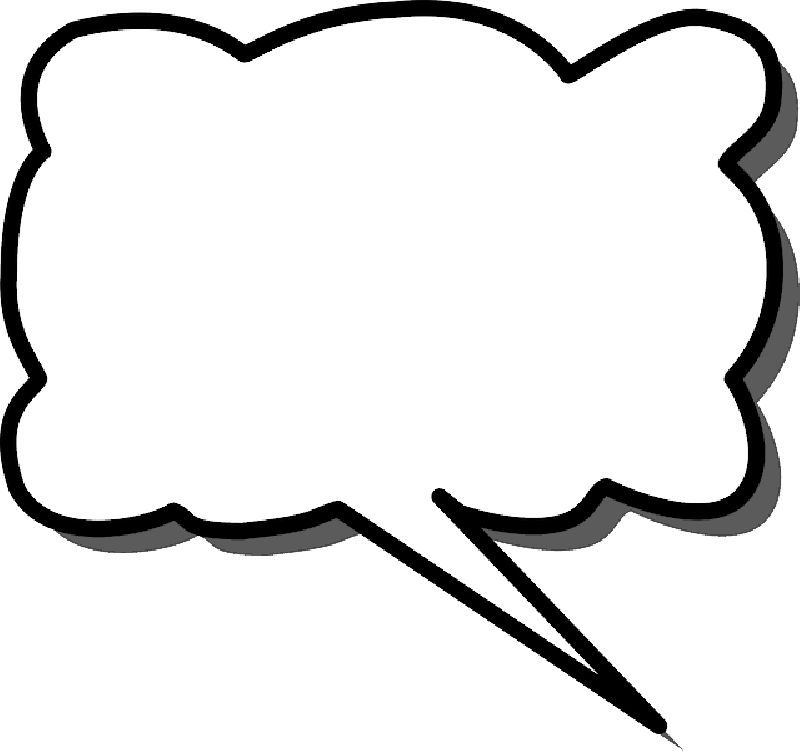 Who 
cares?
JONAH 3:9
Who can tell if God will turn and relent, and turn away from His fierce anger, so that we may not perish?
JONAH 3:10
Then God saw their works, that they turned from their evil way; and God relented from the disaster that He had said He would bring upon them, and He did not do it.
God turns 
FROM anger.
Jonah turns
TO anger.
JONAH 4:1
But it displeased Jonah exceedingly, and he became angry.
JONAH 4:2
So he prayed to the Lord, and said, “Ah, Lord, was not this what I said when I was still in my country? Therefore I fled previously to Tarshish; for I know that You are a gracious and merciful God, slow to anger and abundant in lovingkindness, One who relents from doing harm.
OBJECT of God’s compassion had 
NO compassion.
JONAH 4:3
Therefore now, O Lord, please take my life from me, for it is better for me to die than to live!”
JONAH 4:4
Then the Lord said, “Is it right for you to be angry?”
JONAH 4:5
So Jonah went out of the city and sat on the east side of the city. There he made himself a shelter and sat under it in the shade, till he might see what would become of the city.
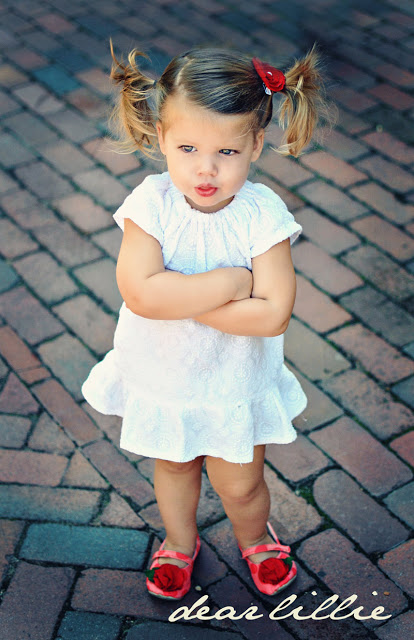 Even though he had received MERCY, he wanted God to JUDGE harshly.
JONAH 4:6
And the Lord God prepared a plant and made it come up over Jonah, that it might be shade for his head to deliver him from his misery. So Jonah was very grateful for the plant.
JONAH 4:7
But as morning dawned the next day God prepared a worm, and it so damaged the plant that it withered.
JONAH 4:8
And it happened, when the sun arose, that God prepared a vehement east wind; and the sun beat on Jonah’s head, so that he grew faint. Then he wished death for himself, and said, “It is better for me to die than to live.”
JONAH 4:9
Then God said to Jonah, “Is it right for you to be angry with the plant?” And he said “It is right for me to be angry, even to death!”
JONAH 4:10
But the Lord said, “You have had pity on the plant for which you have not labored, nor made it grow, which came up in a night and perished in a night.
JONAH 4:11
And should I not pity Nineveh, that great city, in which are more than one hundred and twenty thousand persons who cannot discern between their right hand and their left – and much livestock?
Jonah cares more for his COMFORT 
than Nineveh’s JUDGMENT.
Jonah was more concerned for 
a PLANT 
than PEOPLE.
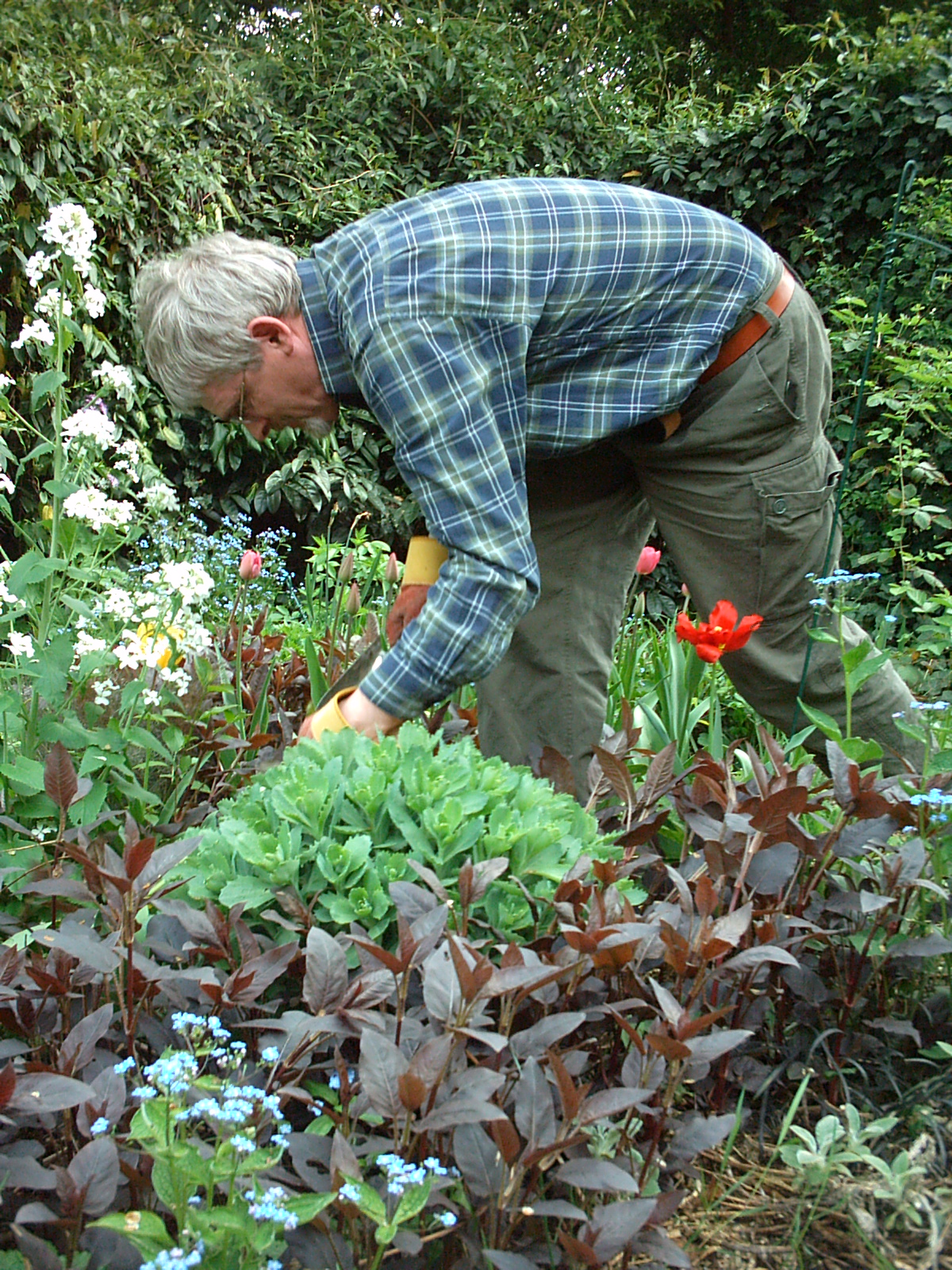 God is
UNSELFISH 
with His grace.
God is gracious 
to ALL.
God is SOVEREIGN.
God PUNISHES 
rebellion.
God wants His people to be LOVING.
COMFORT
__________________
COMPASSION
Jonah 4:1-11